Celia Popovic and Fiona Smart invite you to our firstEDTA  Speakeasy of the new academic yearThreshold Concepts in the Context of Curriculum DesignWednesday Sept 29th, 202110.00 – 11.00 (EST Canada);15.00 – 16.00 (BST, UK)To register: email Fiona at f.smart@napier.ac.uk Speakeasy – an illicit thinking den! Where we encourage debate and thinking outside the rules.
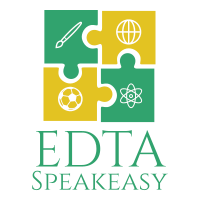